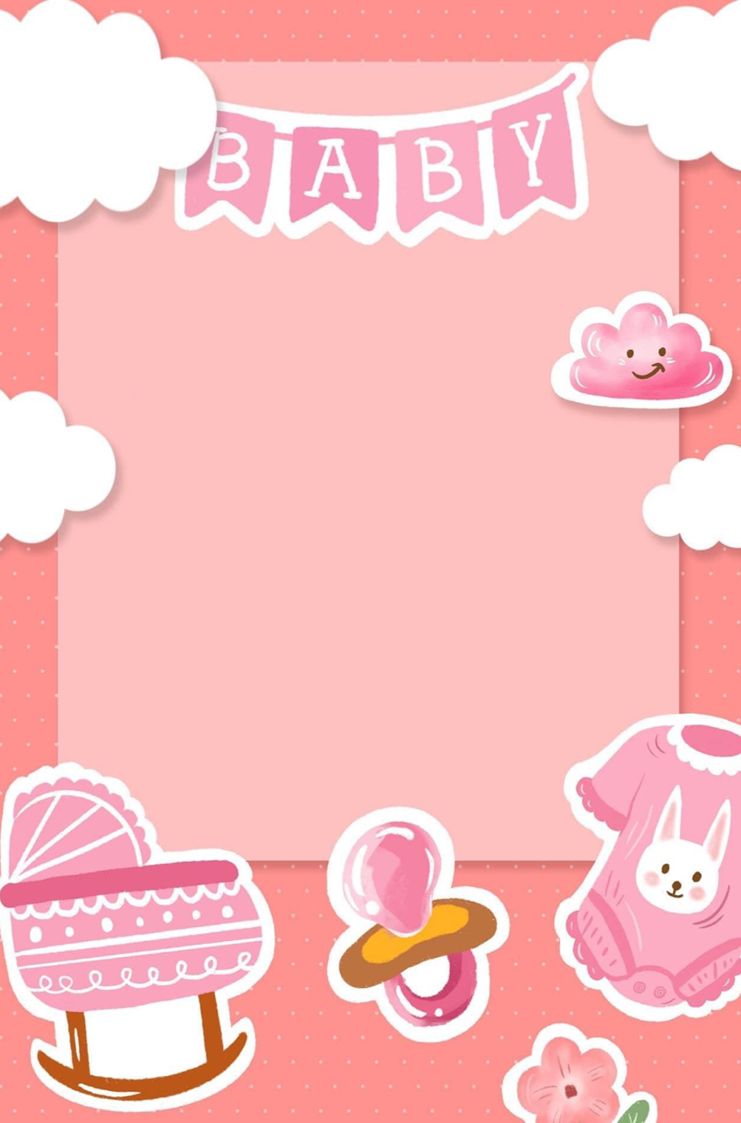 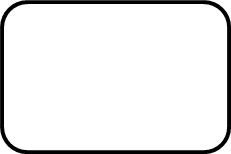 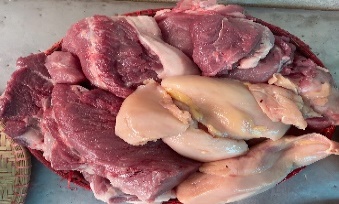 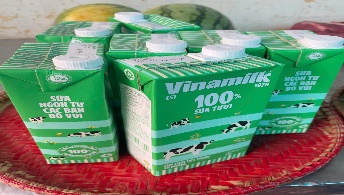 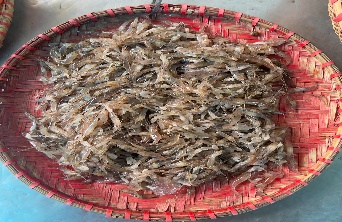 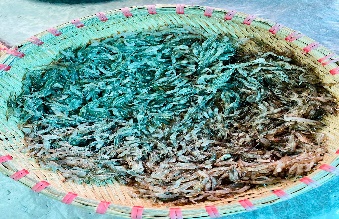 Thực đơn ngày 23/12/2024
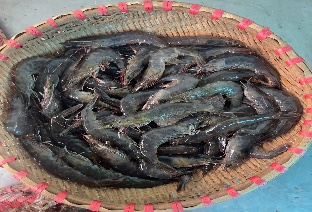 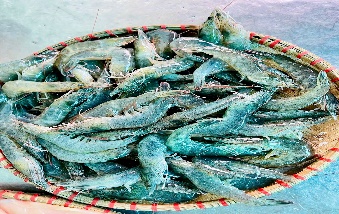 Bữa đệm sáng
- Sữa tươi Vinamikl
MN Ánh Dương Xanh
Bữa trưa
     - Thịt gà, thịt lợn sốt cà chua
     - Canh tép nấu mồng tơi
     - Dưa hấu
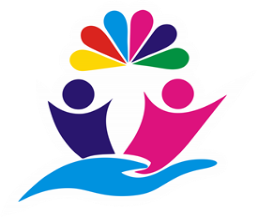 Bữa phụ chiều
- Cháo tôm bí đỏ
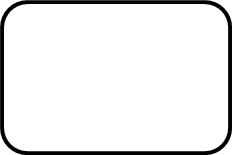 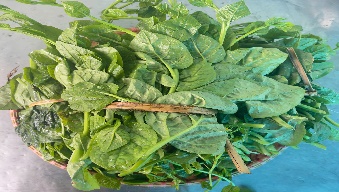 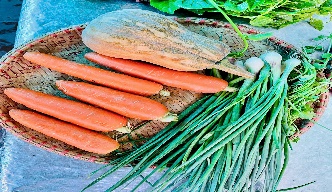 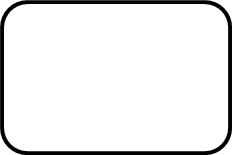 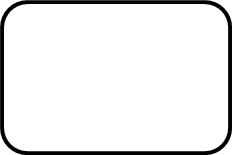 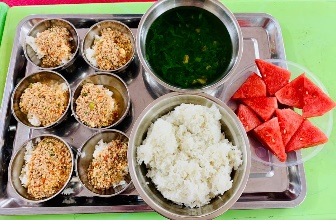 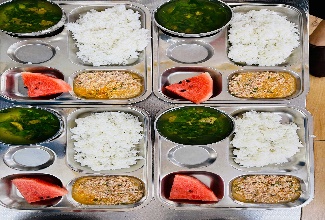 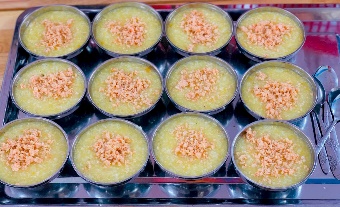